Приёмы работы с текстовой задачей на уроках математики
22 апреля 2025 г.
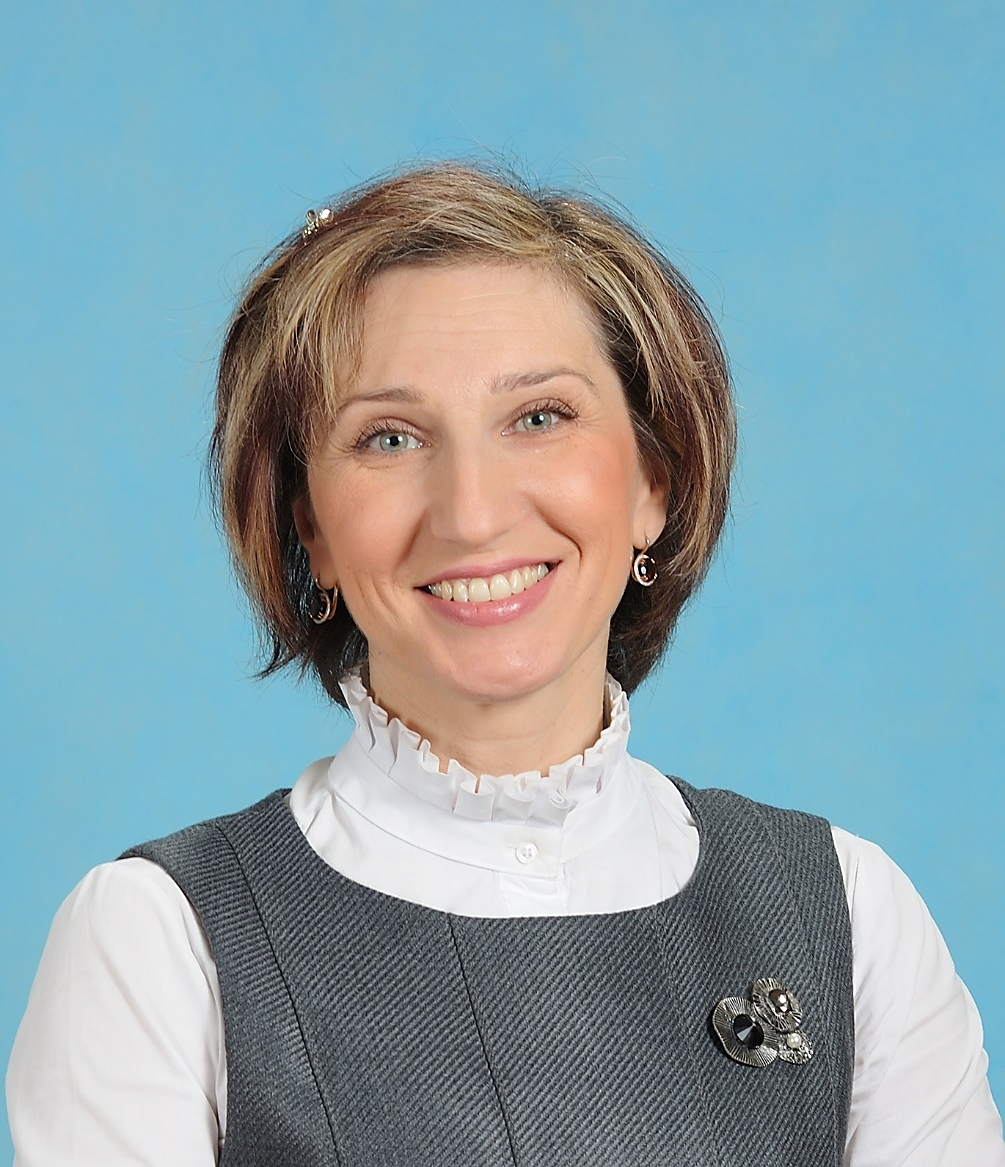 ТрошинаТатьянаВладимировна
Победитель регионального конкурса «Учитель года-2011» Брянской области
Обладатель «Приза зрительских симпатий» и финалист Всероссийского конкурса «Учитель года-2011» 
Почётный работник образования
Член жюри всероссийского этапа конкурса «Учитель года- 2023»
Заслуженный работник образования Брянской области
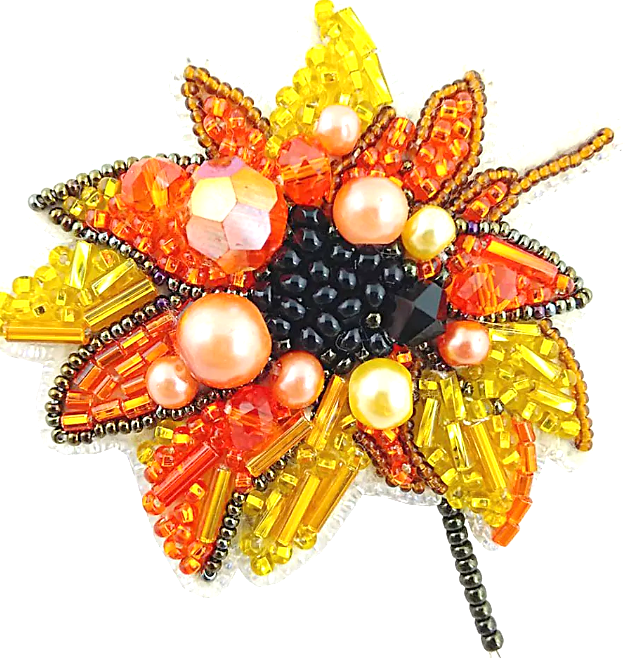 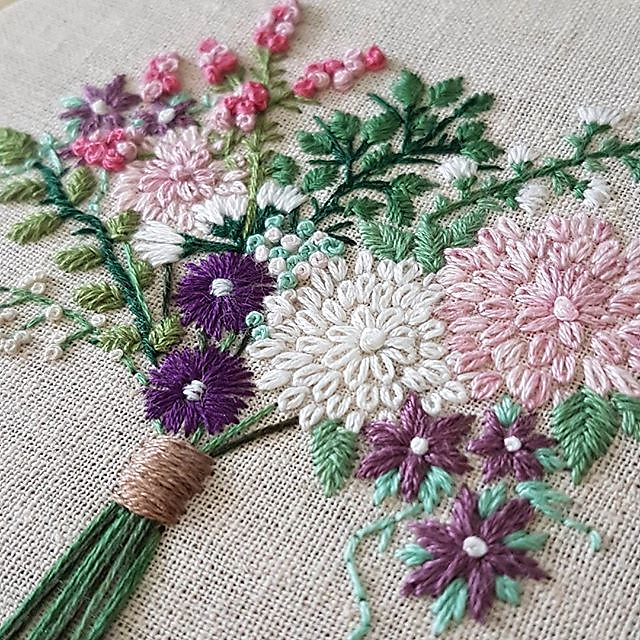 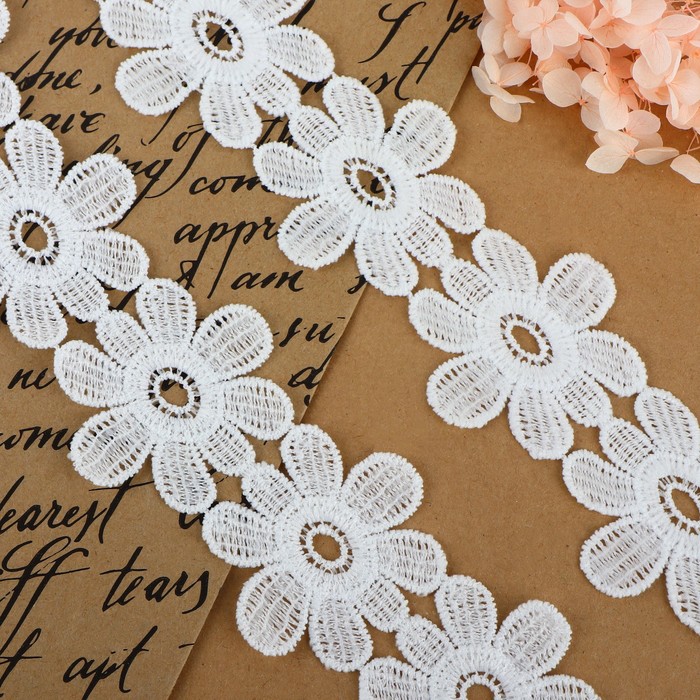 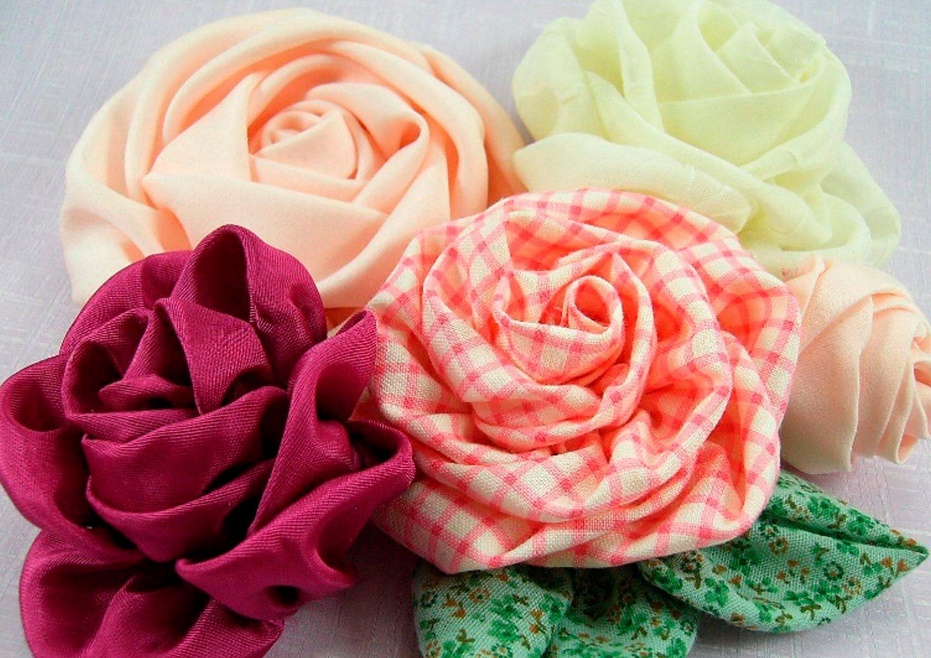 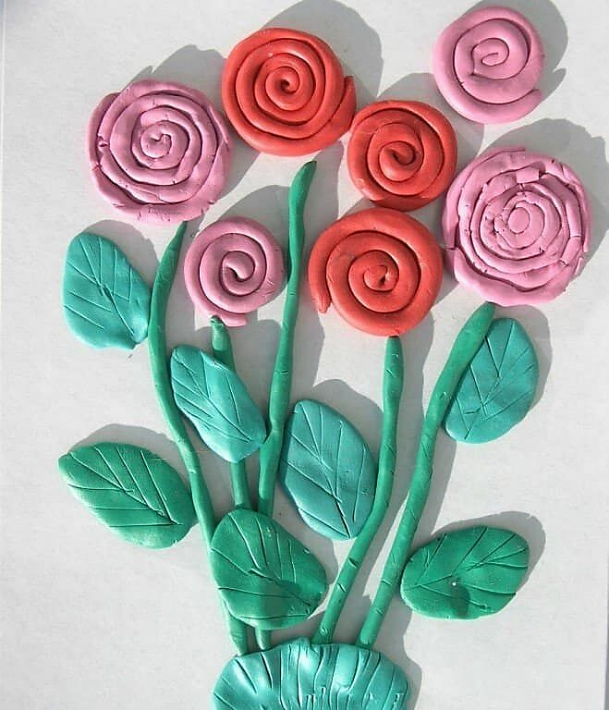 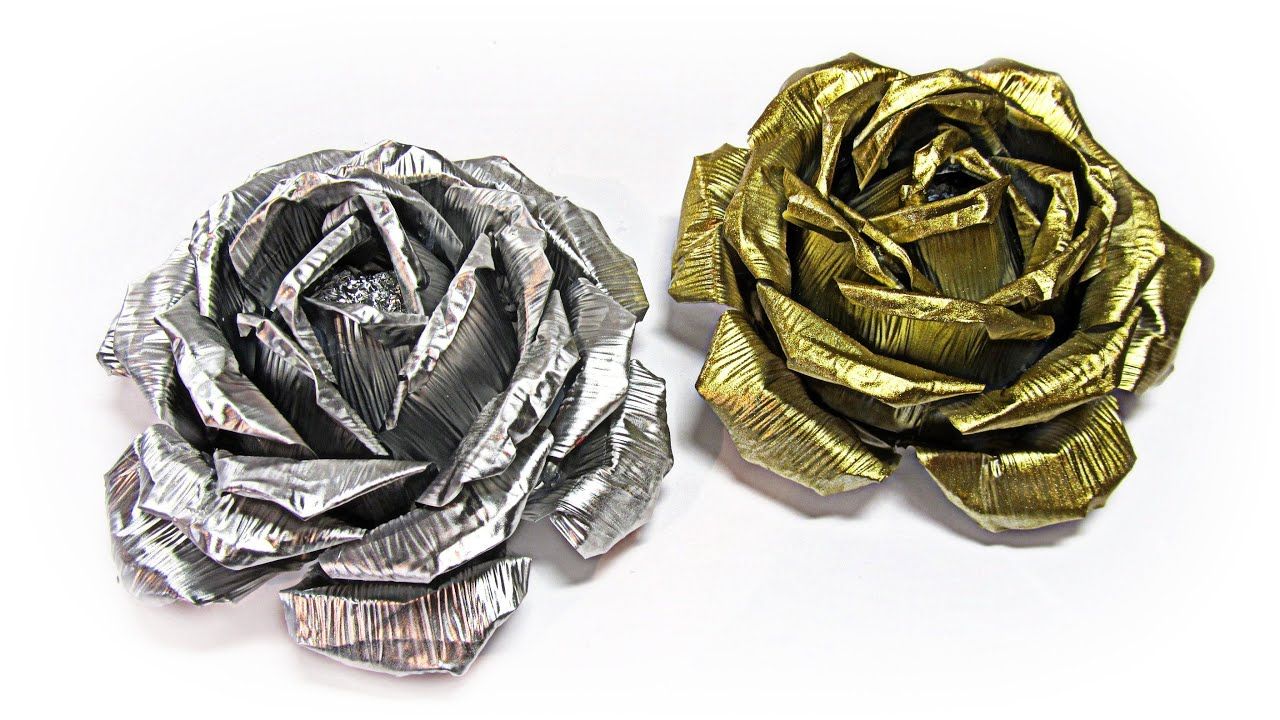 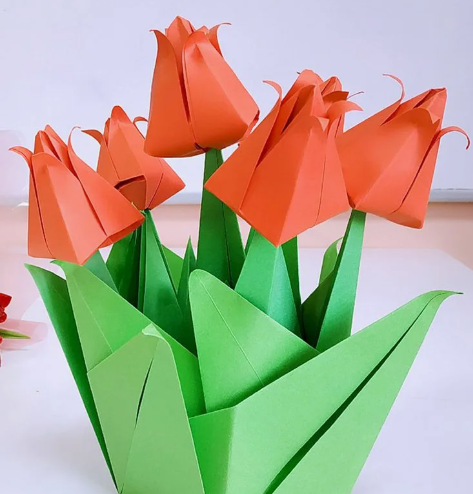 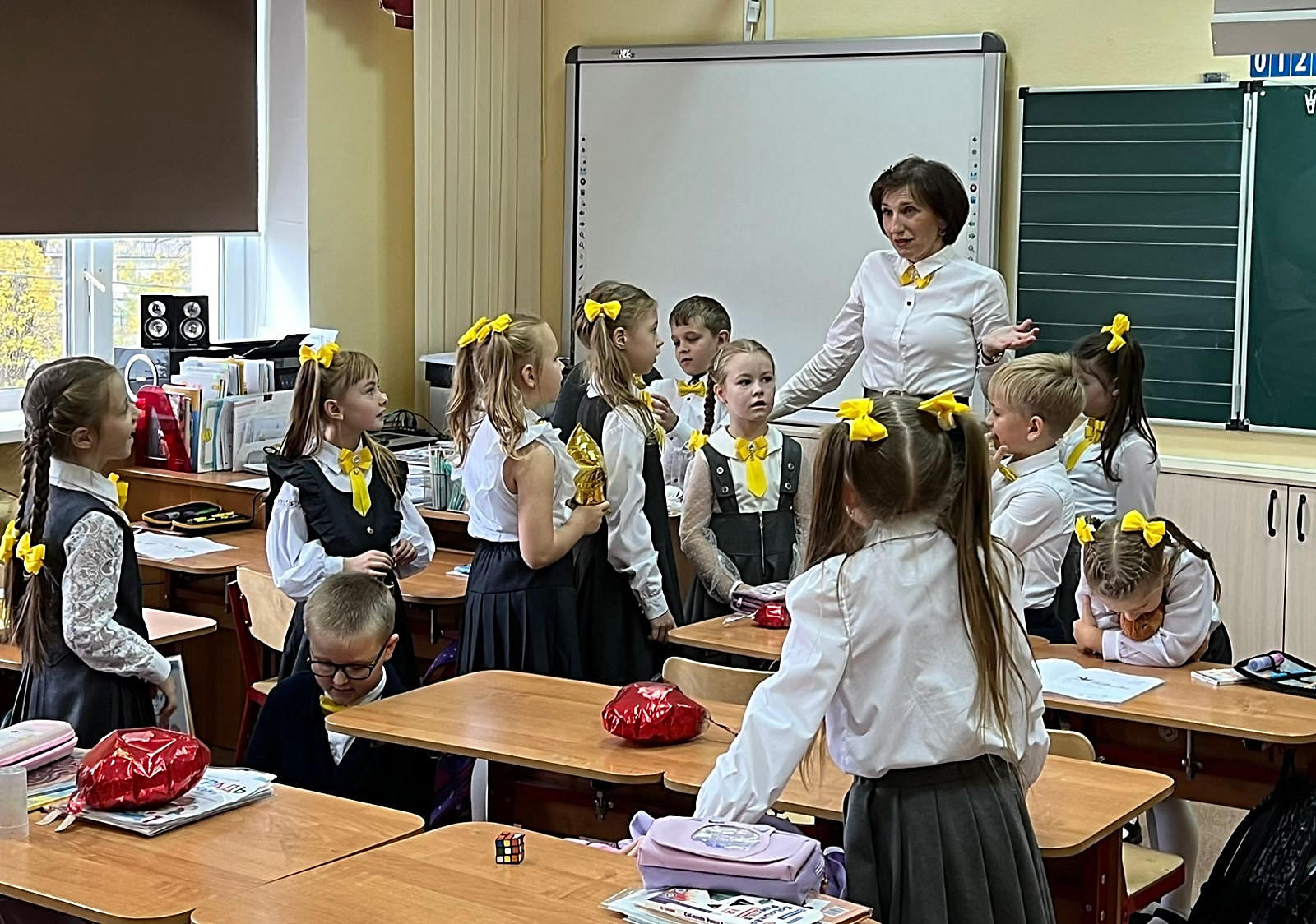 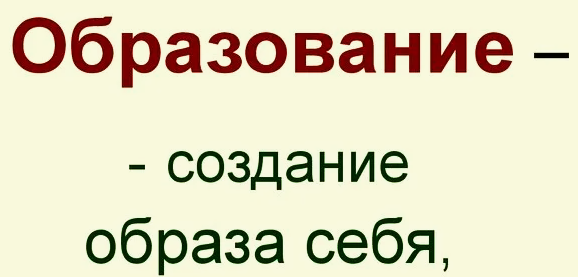 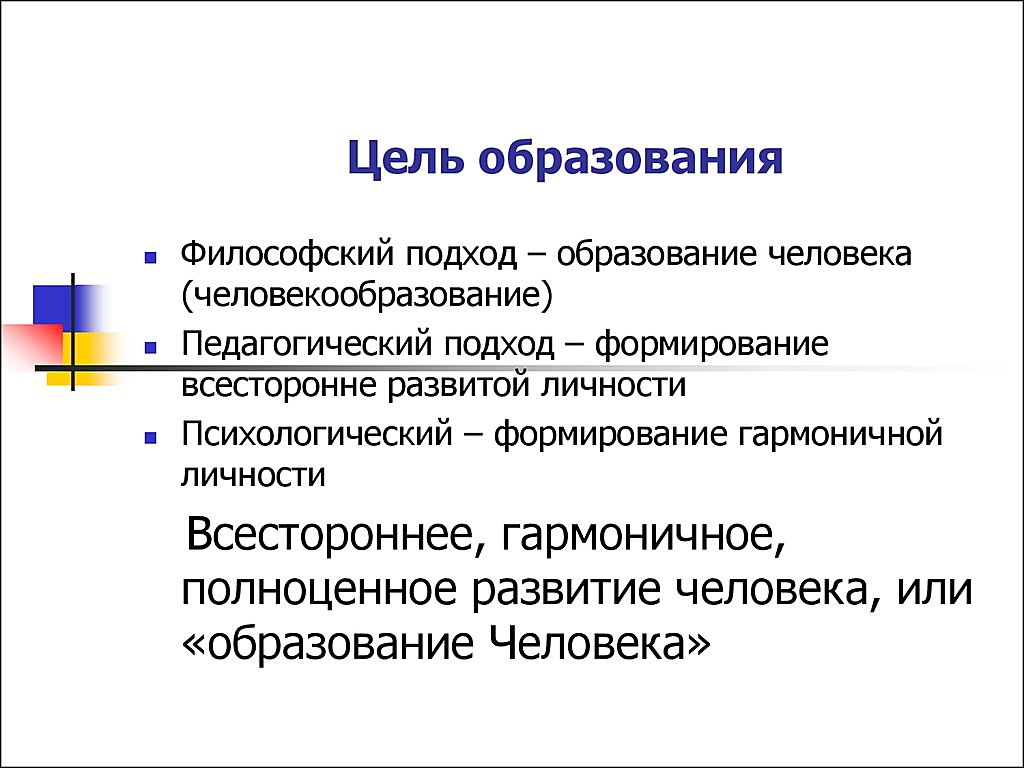 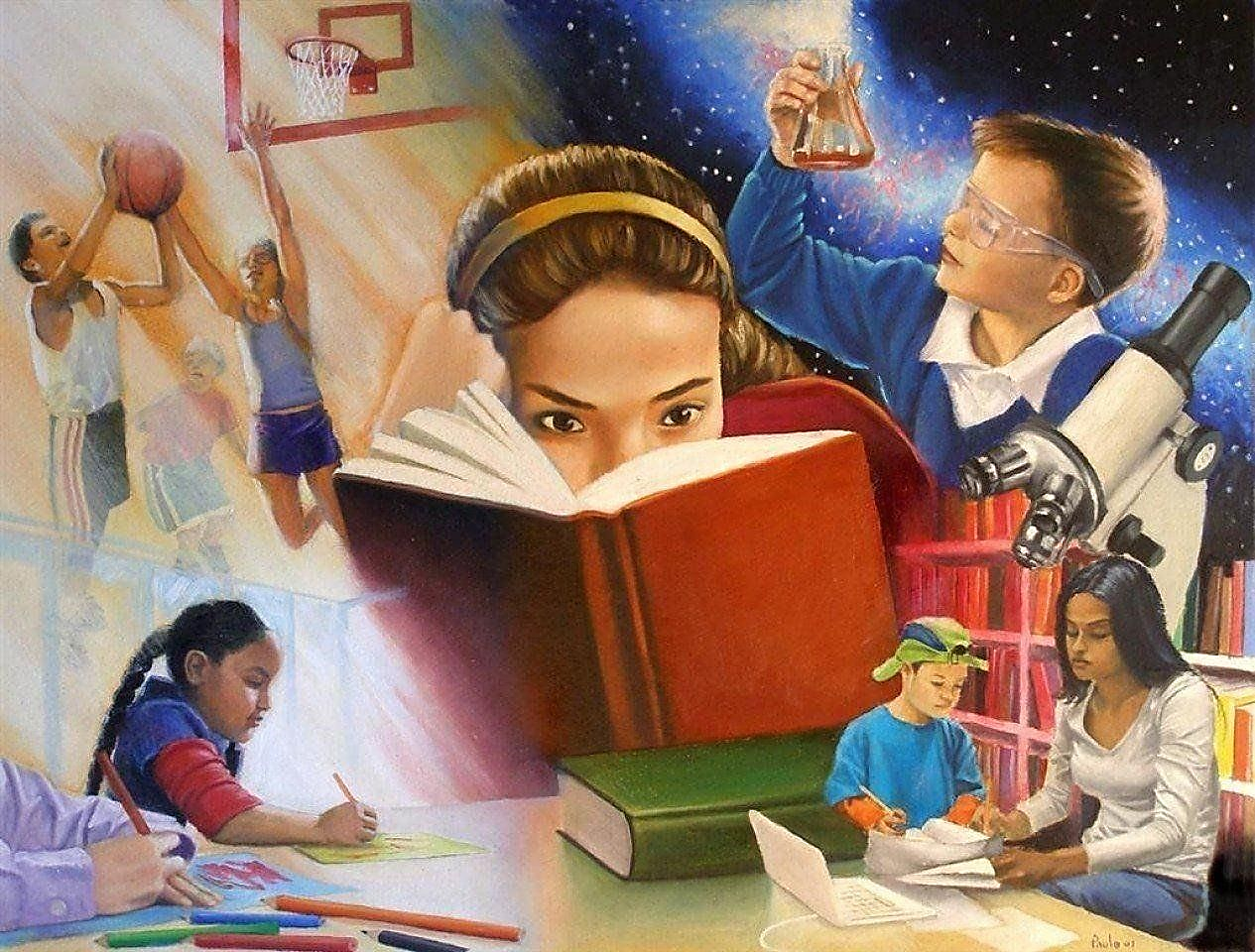 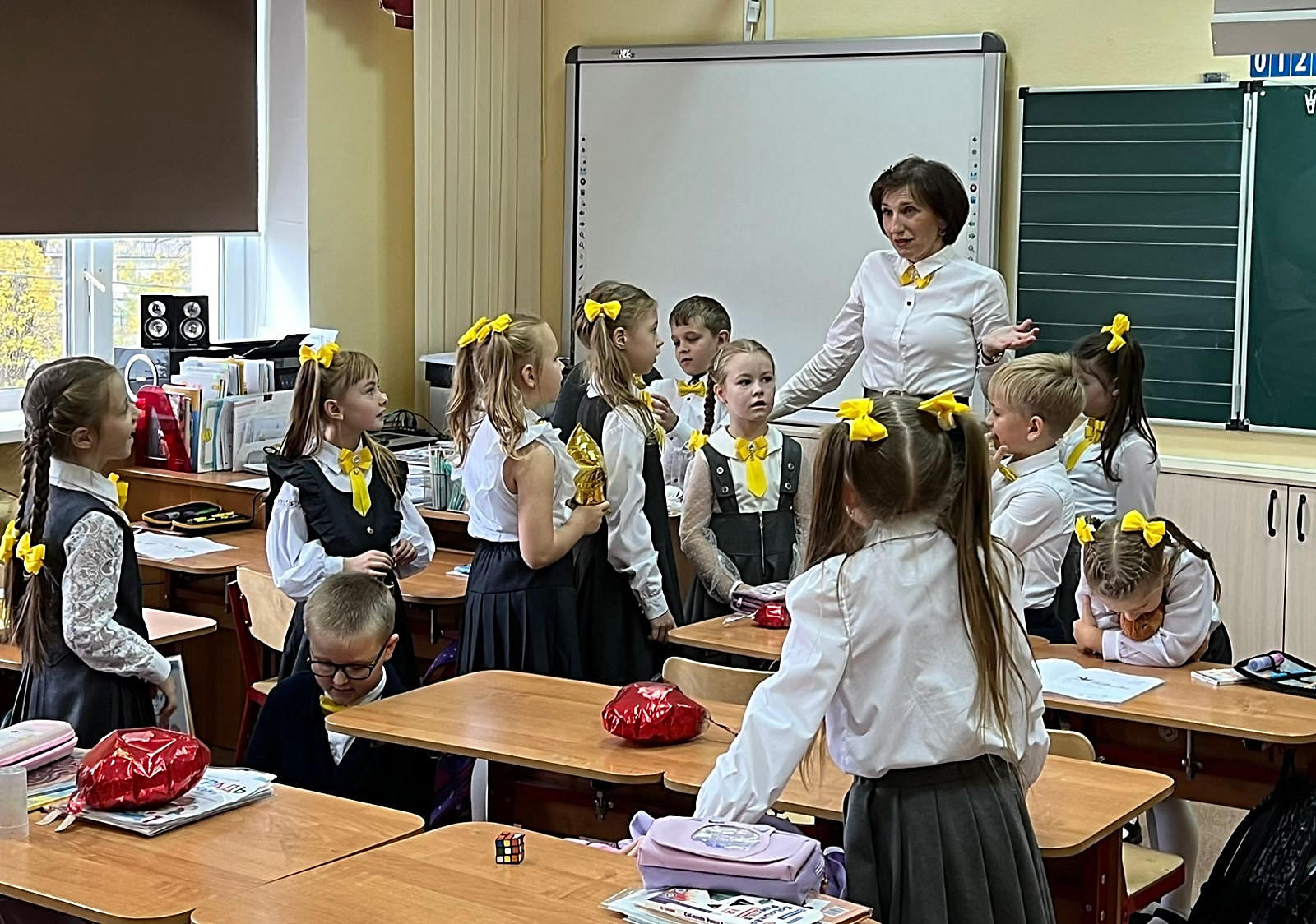 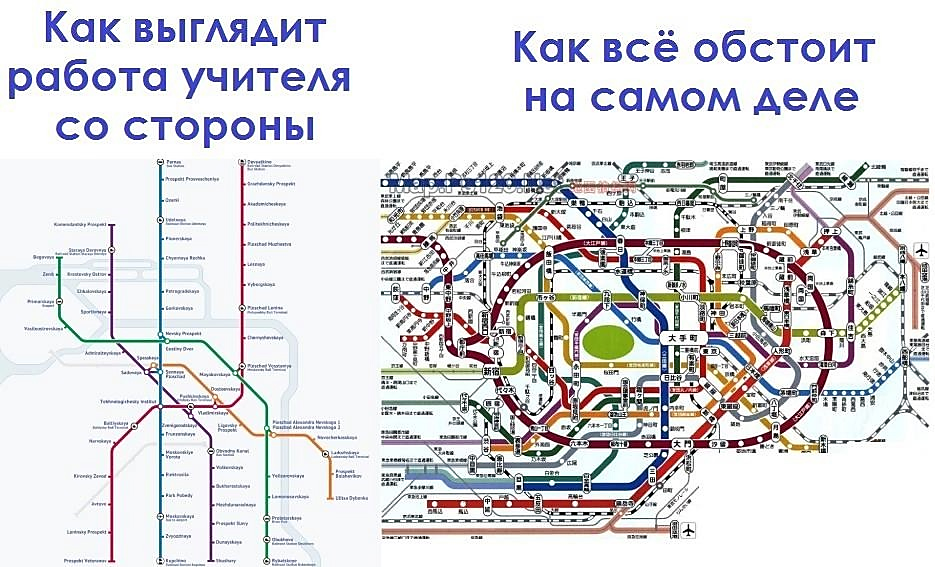 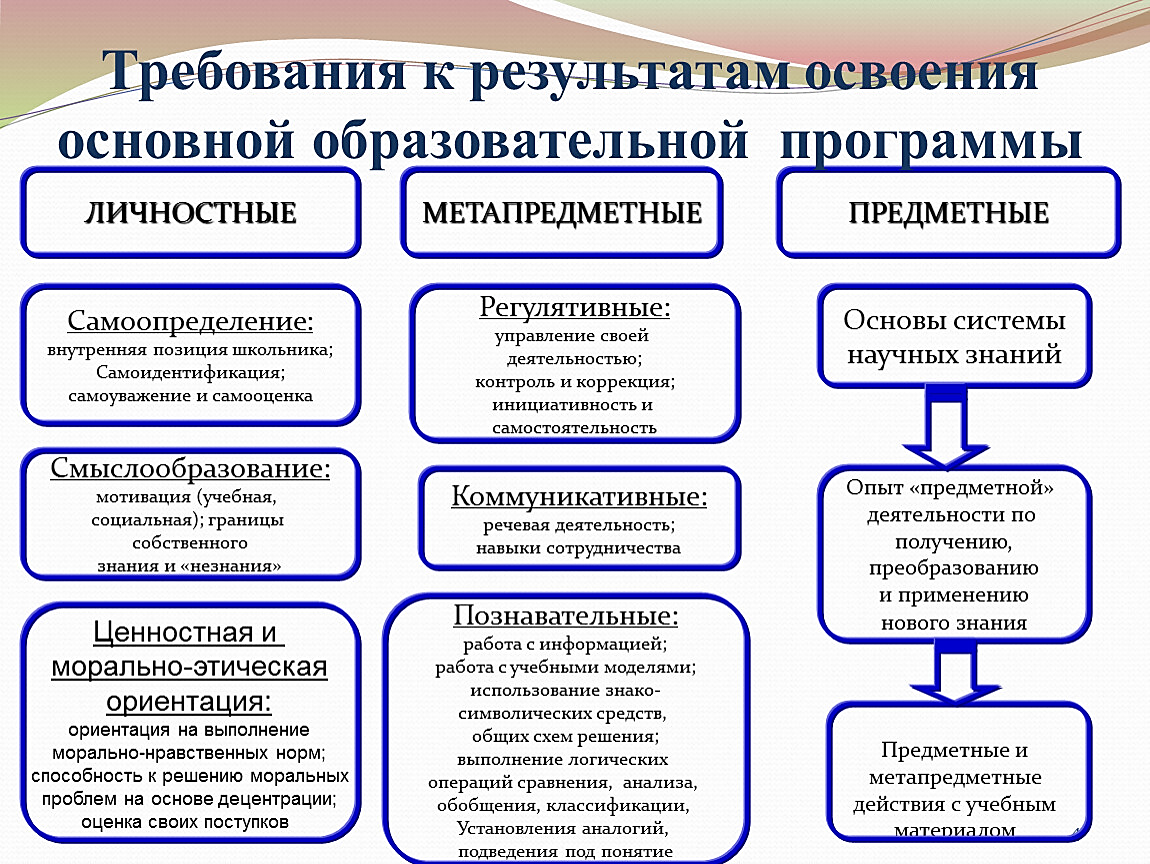 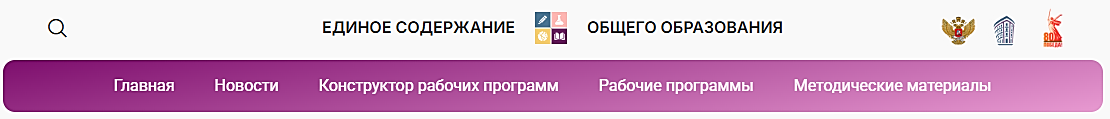 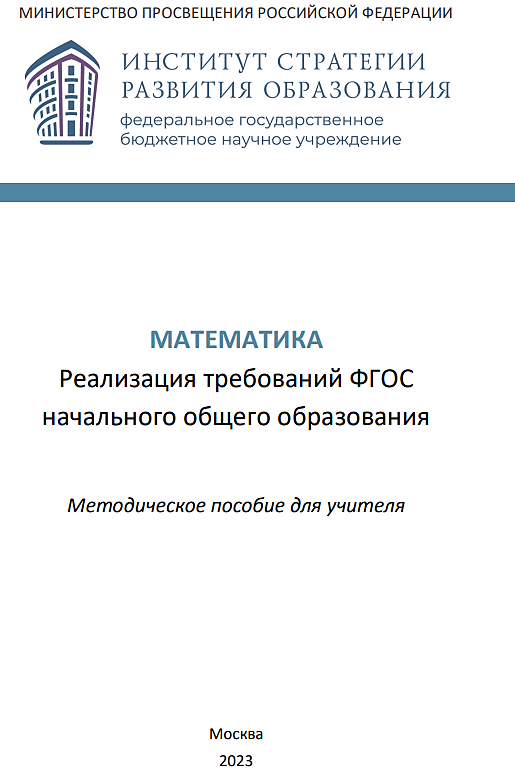 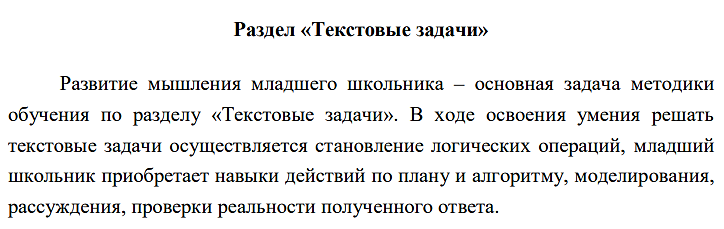 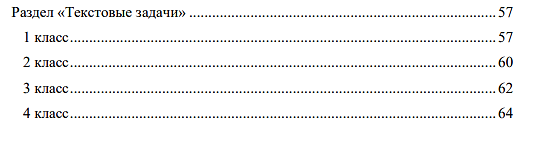 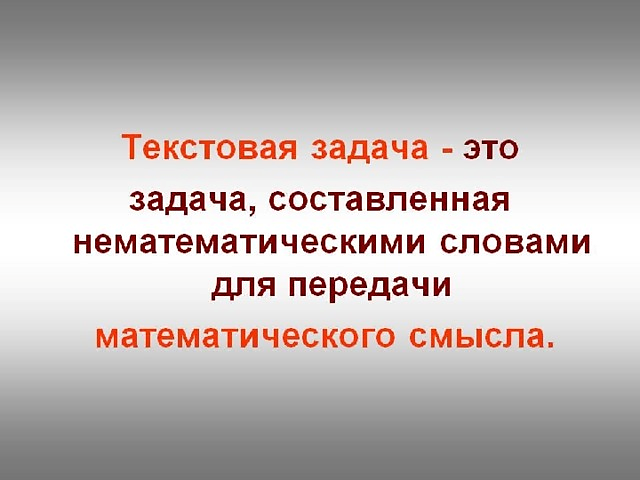 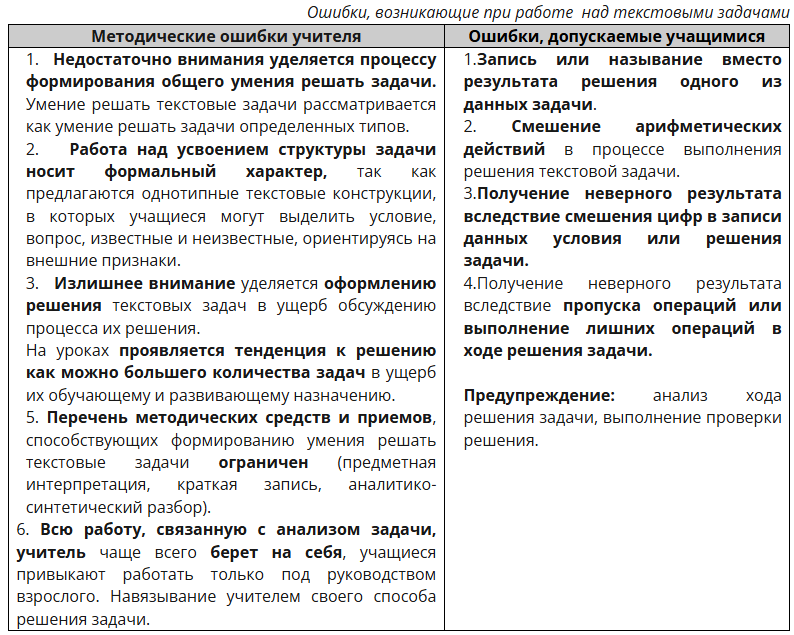 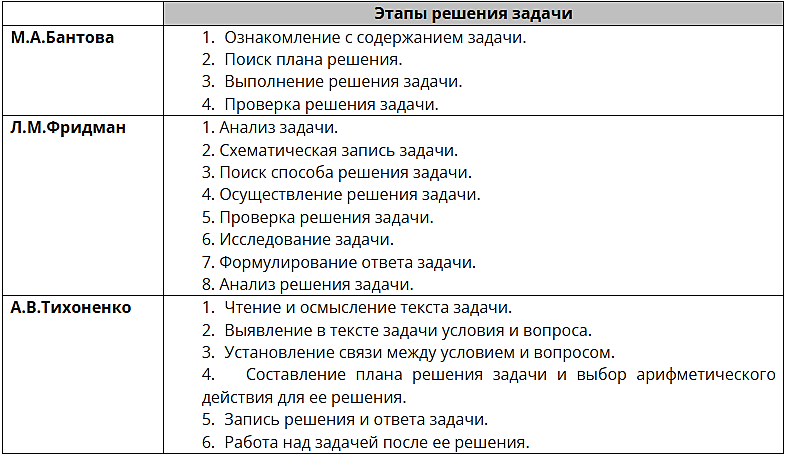 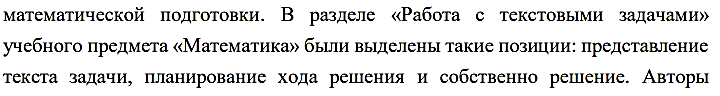 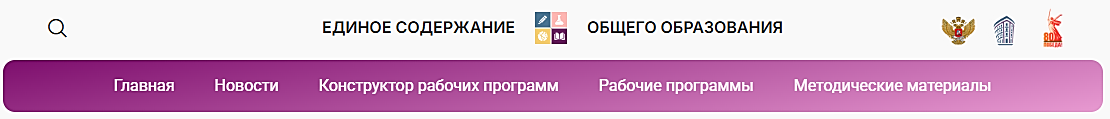 Представление текста задачи
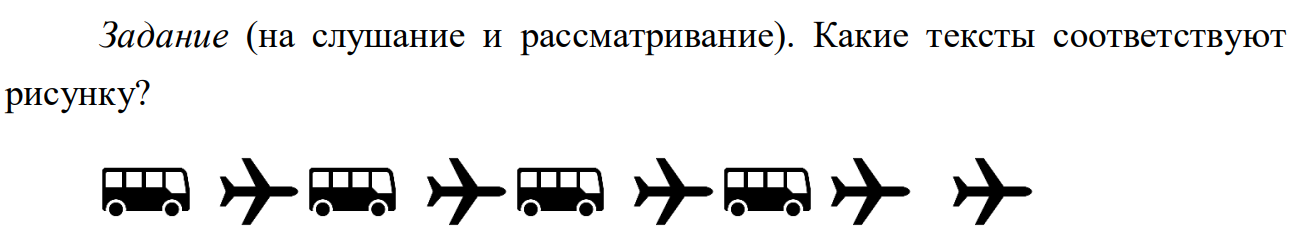 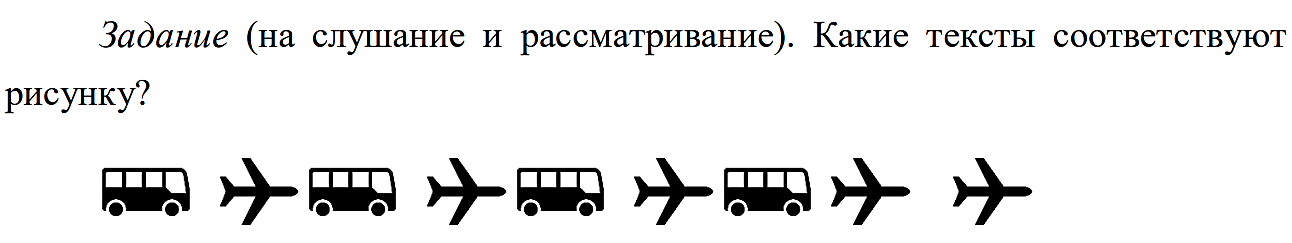 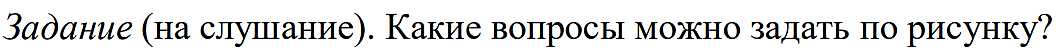 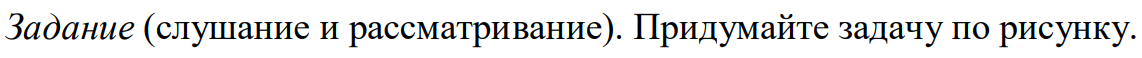 Планирование хода решения задачи
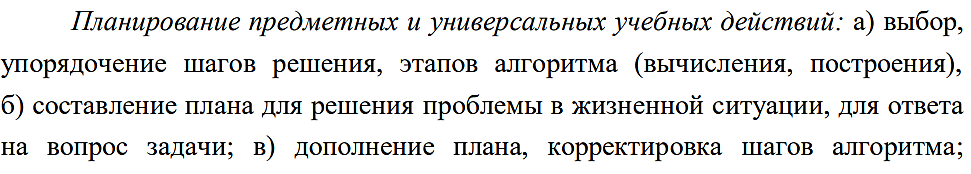 70 книг
16 книг    (16 + 7) книг           ? книг
Найду, сколько книг  Дима прочитал во II месяц, для этого…

Найду, сколько книг Дима прочитал в III месяц, для этого…
Планирование хода решения задачи
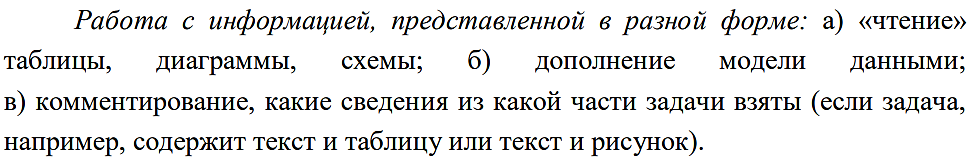 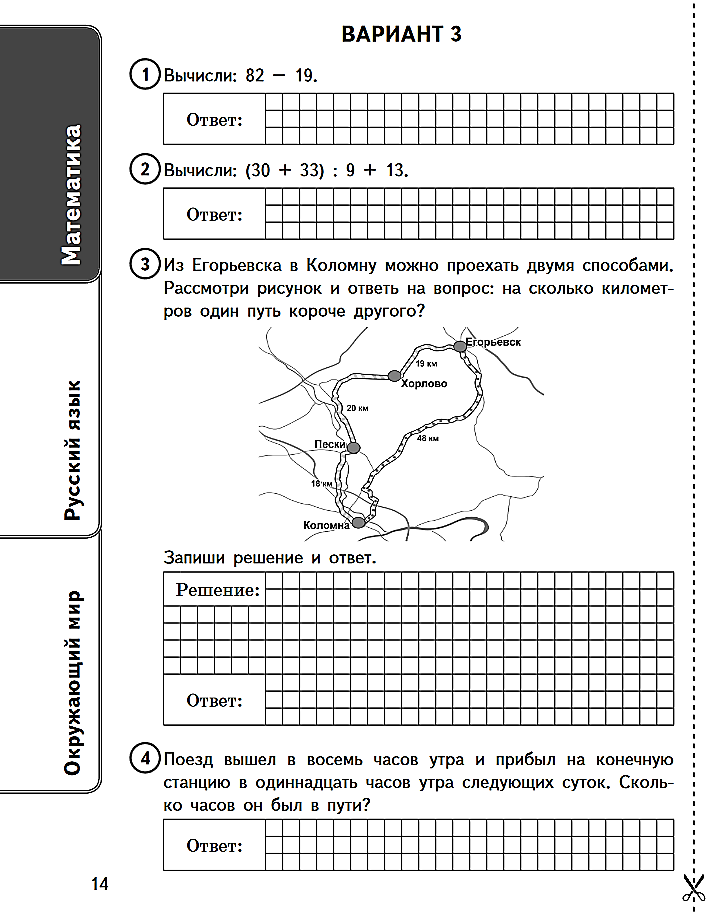 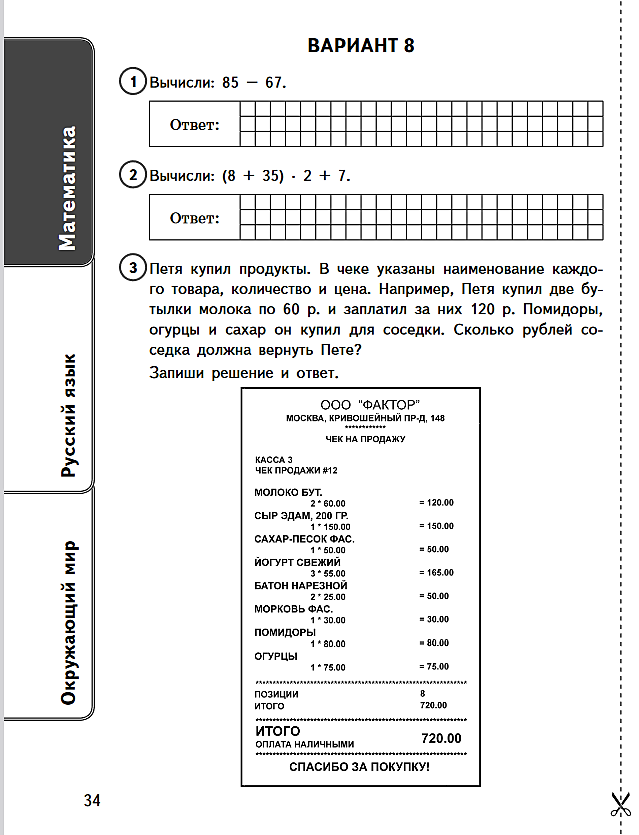 Планирование хода решения задачи
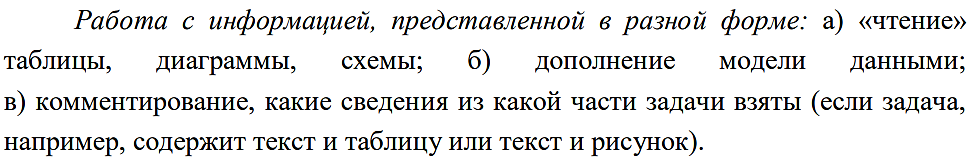 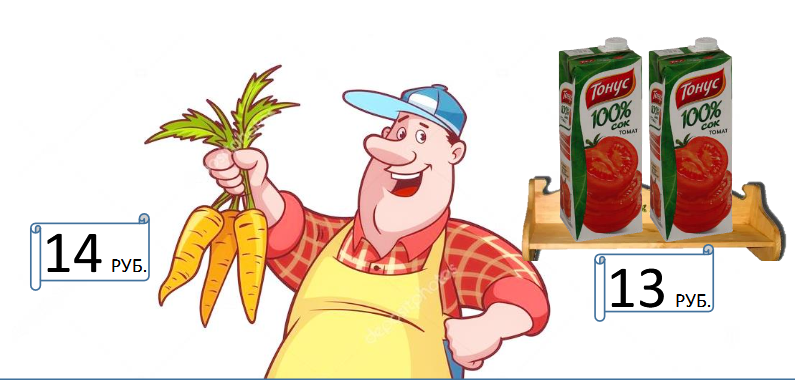 18 руб.
30 руб.
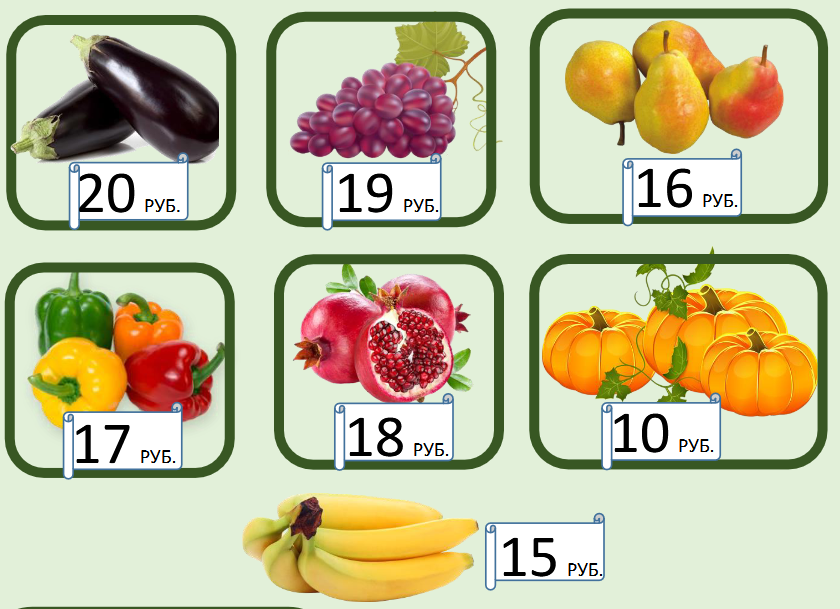 руб.
60 руб.
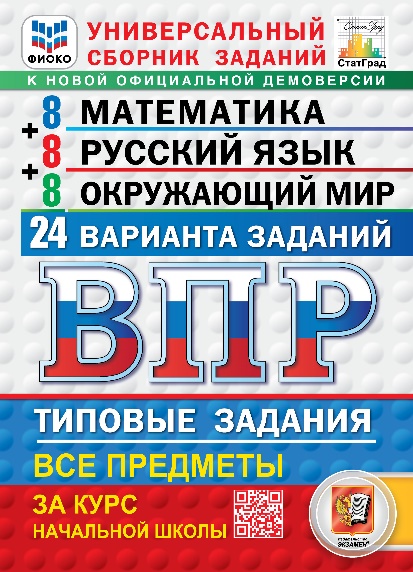 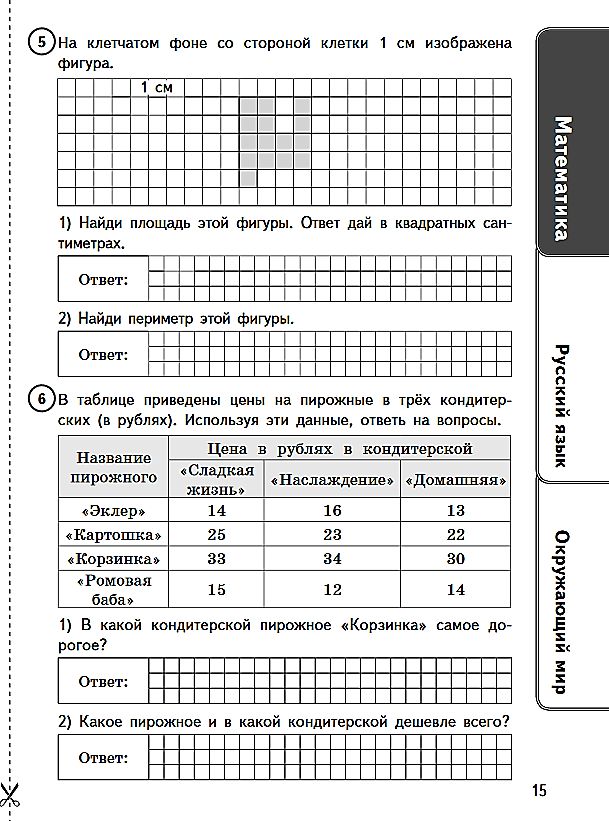 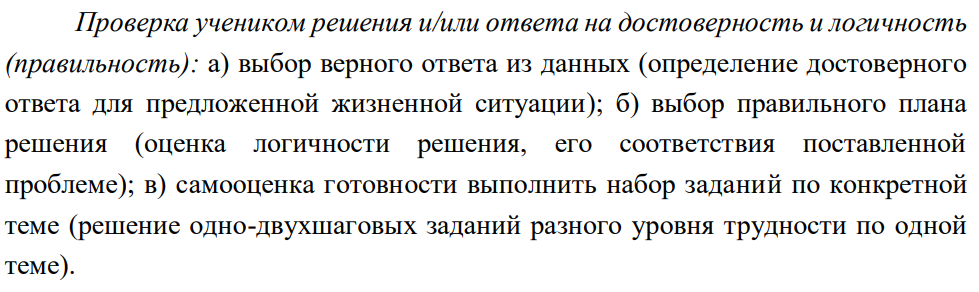 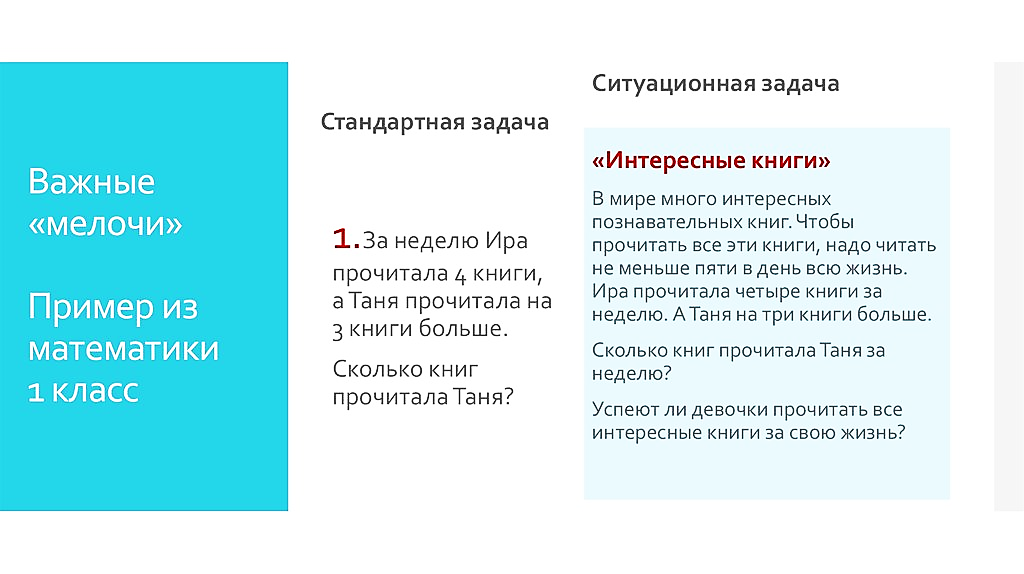 Планирование хода решения задачи
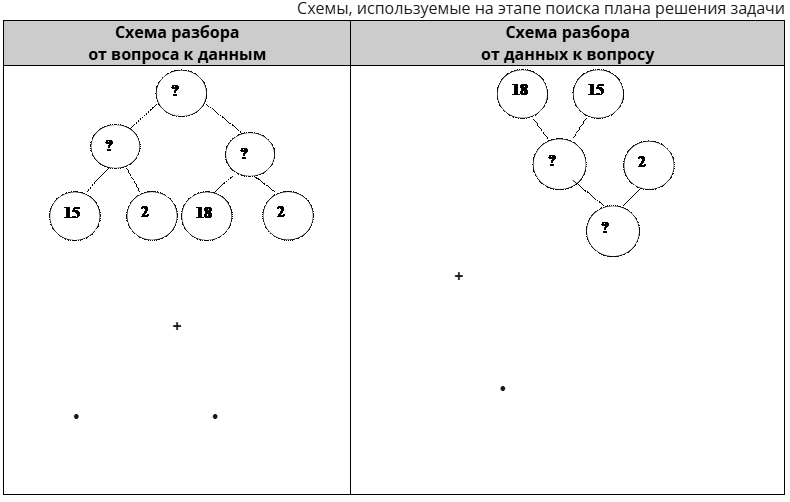 Планирование хода решения задачи
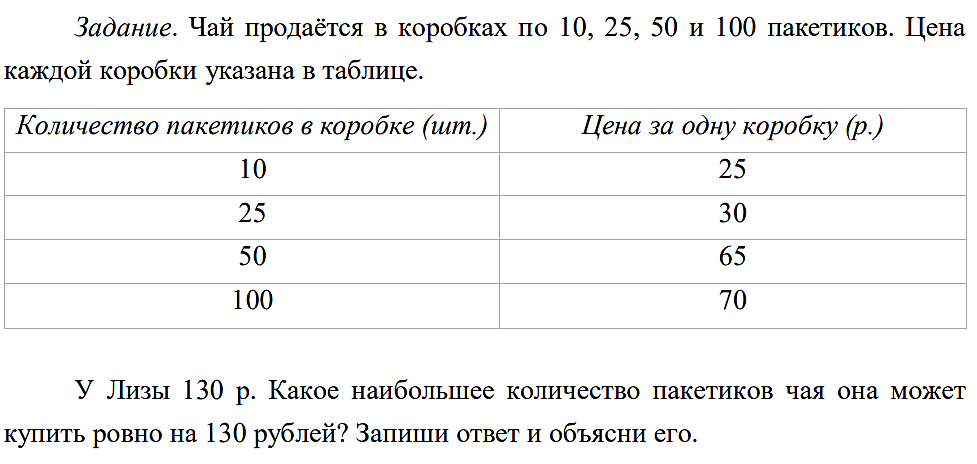 Планирование хода решения задачи
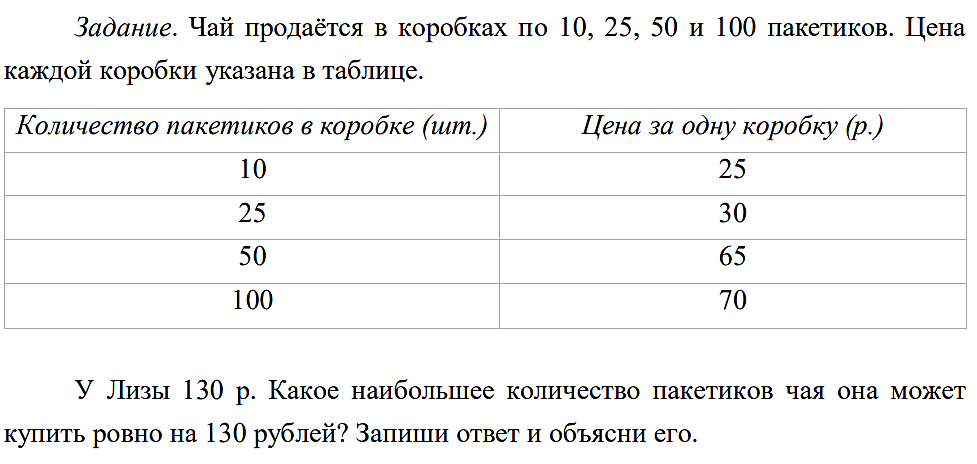 Решение задачи
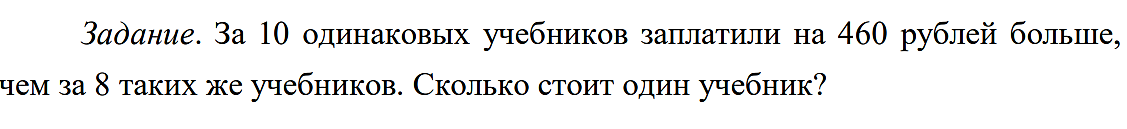 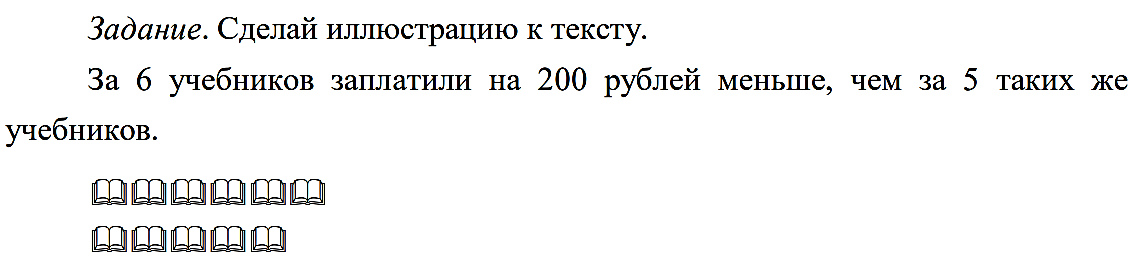 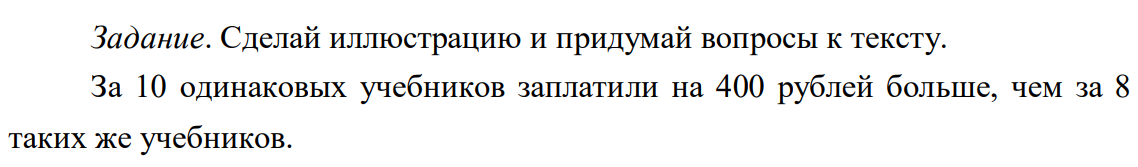 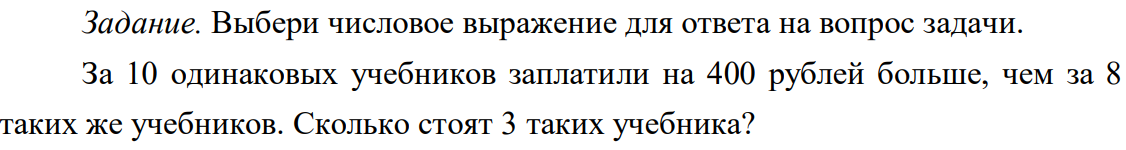 Решение задачи
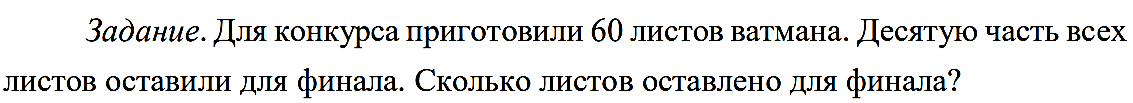 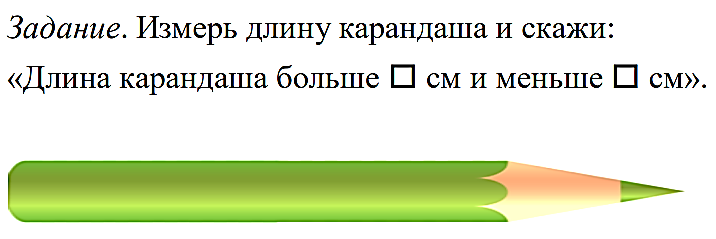 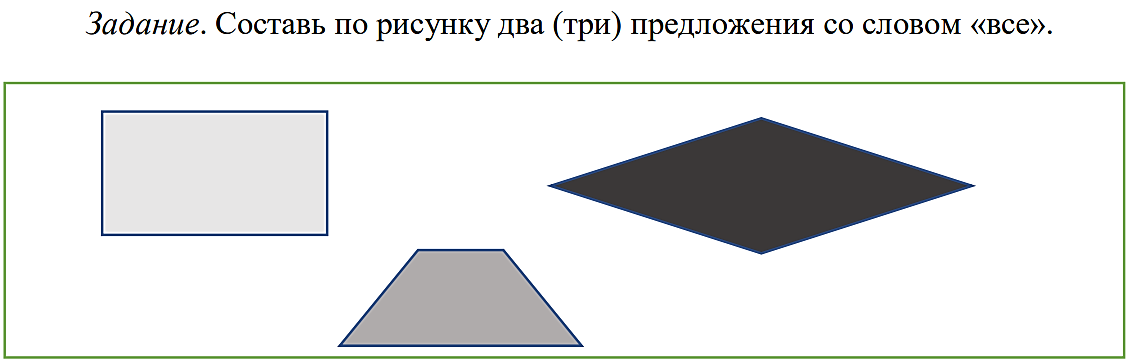 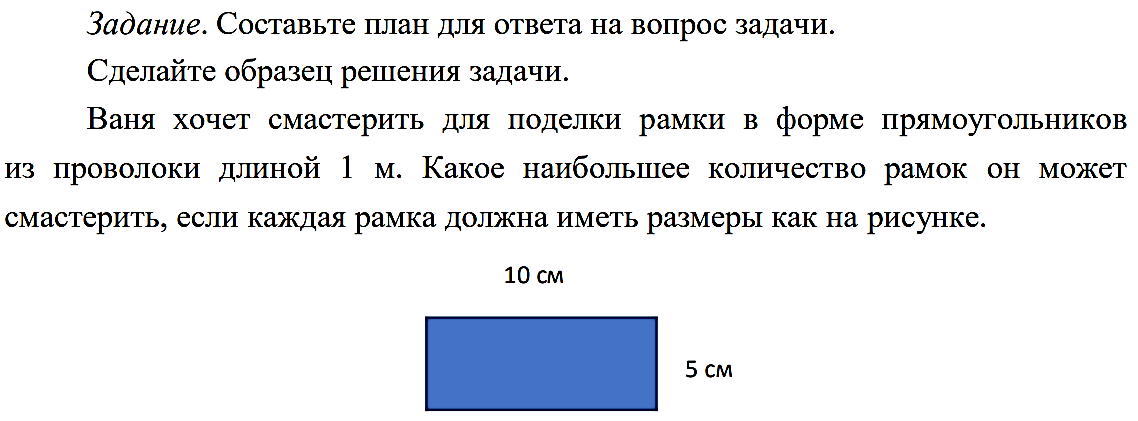 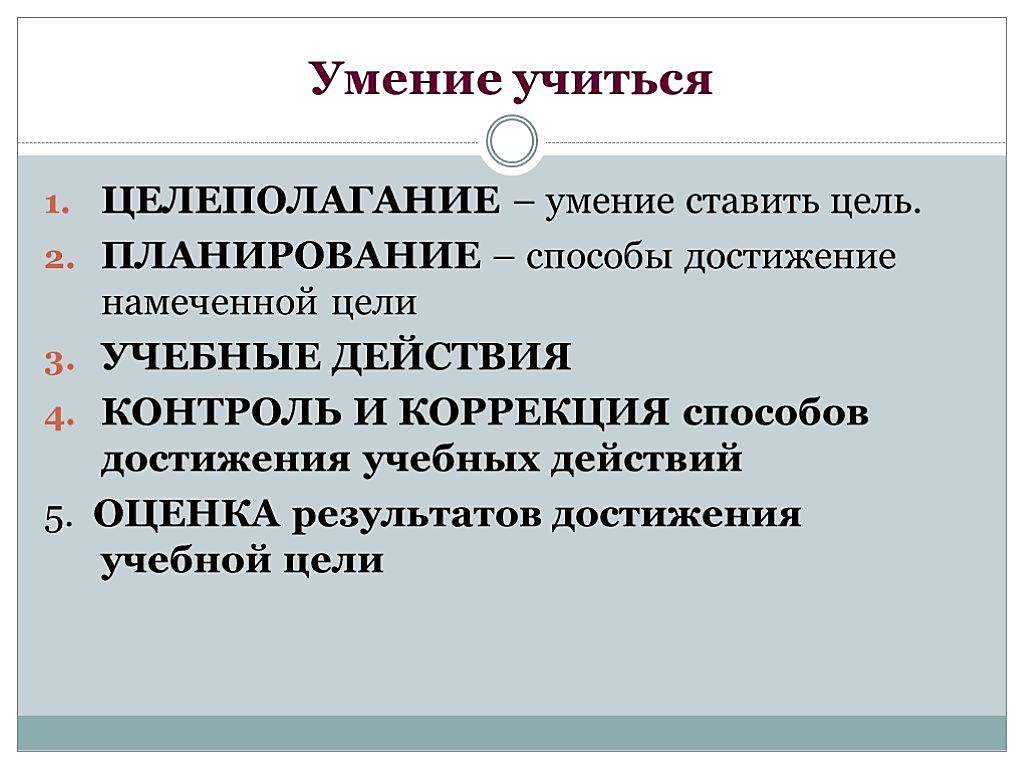 «Время расцветать!»
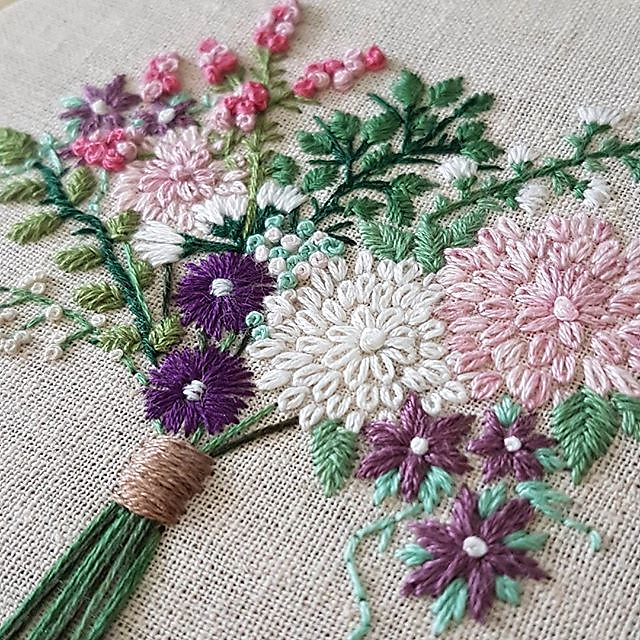 Спасибо за работу!